Introduction to PythonUnit 3
Course 40521
Methods and Structures for Robust Code
Introduction to Python, Unit 3
Module 3
Error Handling
Differentiate between exception types and recognize their meaning 
Handle a raised exception 
Handle different exception types 
Use else and finally to perform clean-up actions 
Raise a forced exception of a specific type
try...except
try...except...except...
try...except...else
try...finally
raise
3.1
Exception Types
Exceptions = errors
Python supports many standard exception types
Built-in exception types: https://docs.python.org/3/library/exceptions.html#bltin-exceptions
Play Video
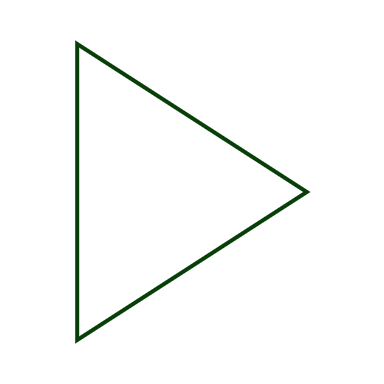 Handling Exceptions
Continue code execution or display a friendly error message
Specific exceptions
Multiple exceptions
Unexpected exceptions
Multiple and unexpected exceptions
Exceptions raised by other functions
Play Video
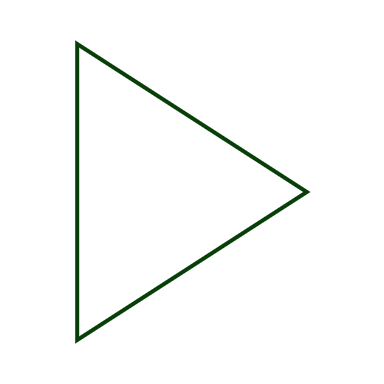 else and finally
Optional statements
else
Executed when a try block completes without raising an exception
finally
Executed when a try block completes, regardless of whether it raises an exception
Play Video
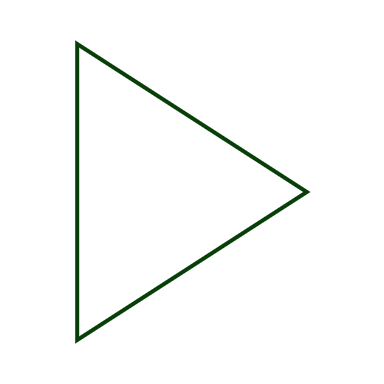 Raising Exceptions
Defining and raising forced exceptions
Built-in or custom exception types
Custom error messages
Play Video
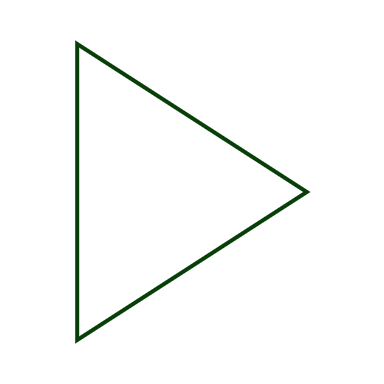 Quiz 3.1
Error Handling
Files
Delete files 
Check that a file exists 
Check if a path is a file or directory 
Handle file exceptions 
Use with statement close an open file after catching an exception
os.remove
os.unlink 
os.path.exists
os.path.isdir
os.path.isfile 
with
3.2
Deleting Files
os module
Play Video
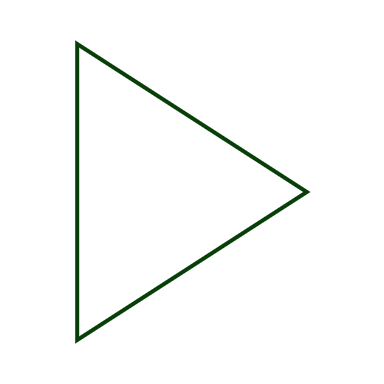 Checking File Existence
Test whether a file or path exists
Avoid exceptions when removing files and directories
Play Video
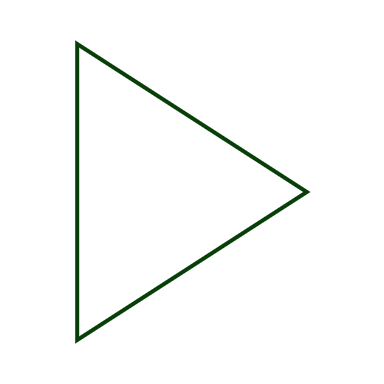 Handling File Exceptions
Continue code execution or display a friendly error message
Specific exceptions
Multiple exceptions
Unexpected exceptions
Multiple and unexpected exceptions
Exceptions raised by other functions
Play Video
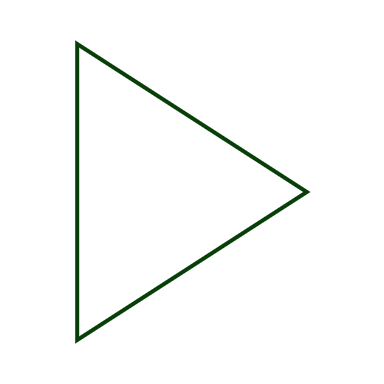 with Statements
Ensure that files close after an exception
Generate the expected output
Release resources in use
Play Video
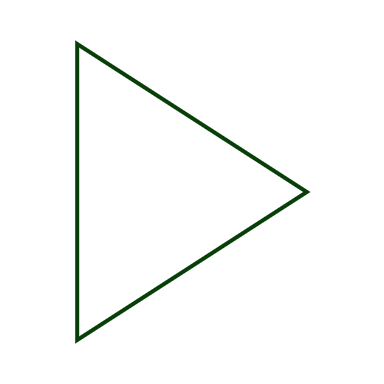 Quiz 3.2
Files
Tuples
Differentiate between tuples and lists
Create tuples
Access tuple elements
Convert lists into tuples and tuples into lists
Delete, slice, and unpack tuples
Use basic tuple operations and functions
()
+
in
not in
len
min
max
3.3
Tuple Basics
Creating tuples
Populated tuple
Empty tuple
Tuple with a single element
Accessing elements of a tuple
Converting a list into a tuple
Converting a tuple into a list
Changing a tuple element
Deleting a tuple
Play Video
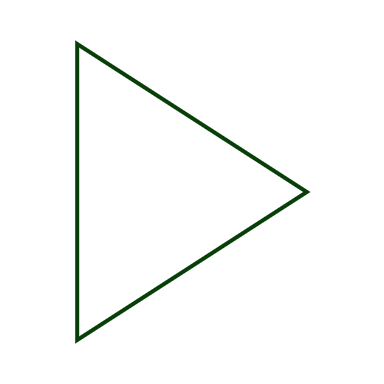 Slicing and Unpacking Tuples
Slicing tuples
Access a subset of the tuple
Work with the subset as an individual tuple
Unpacking tuples
Assign tuple values to multiple variables
Play Video
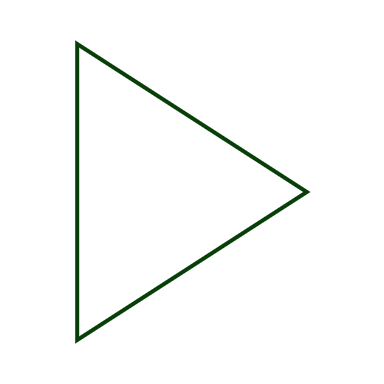 Tuple Operations and Functions
Containment
Identity and equality
Concatenation
Length
Play Video
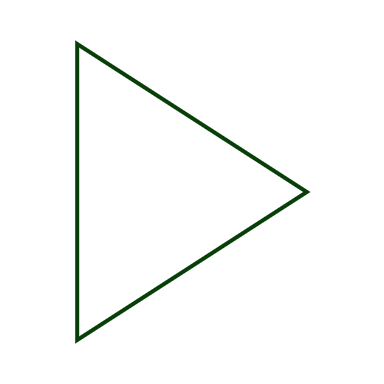 Quiz 3.3
Tuples
Dictionaries
Create dictionaries
Access dictionary values
Add, change, and delete dictionary items
Delete a whole dictionary variable
Iterate over the keys, values, and items of a dictionary 
Use dictionary operations and functions (i.e. containment and sorting)
{}
.pop()
.clear
.keys()
.values()
.items()
sorted()
in
not in
is
==
len()
3.4
Dictionary Basics
A data structure that stores {key:value} pairs
Populate a dictionary
int keys
float keys
str keys
Create an empty dictionary as {}
Access dictionary items
Modify, add, and delete dictionary items
Clear and delete a dictionary
Play Video
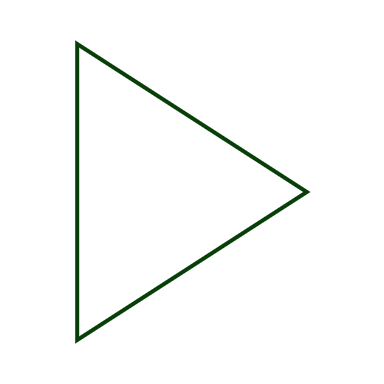 Looping Over Dictionary Items
Iterate over keys
Iterate over values
Play Video
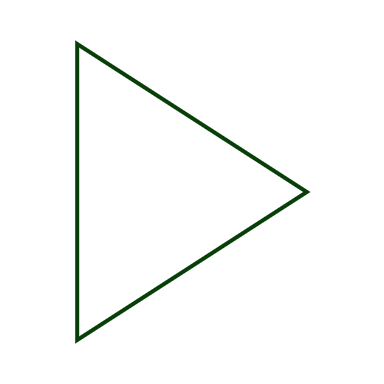 Dictionary Operations and Functions
Containment
Keys
Values
Identity and equality
Dictionary length
Play Video
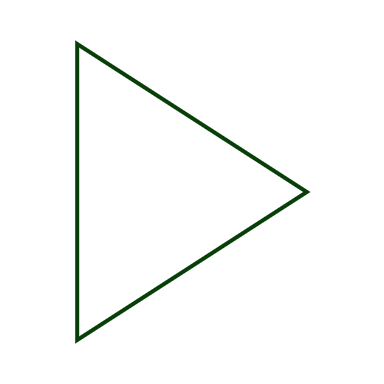 Quiz 3.4
Dictionaries
Module 3 Lab
Method and Structure Practice